L’Espace: une voie de la coopération scientifique
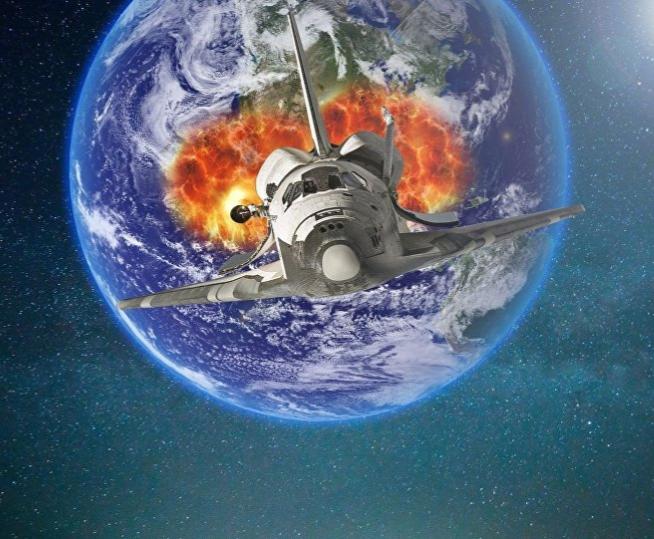 par Irina Karantééva
     professeur de français
La France êst le troisème pays du monde après la Russie et les USA dans l’étude et exploration de l’espace cosmique
Jean-Yves Le Gall, 
président du CNES
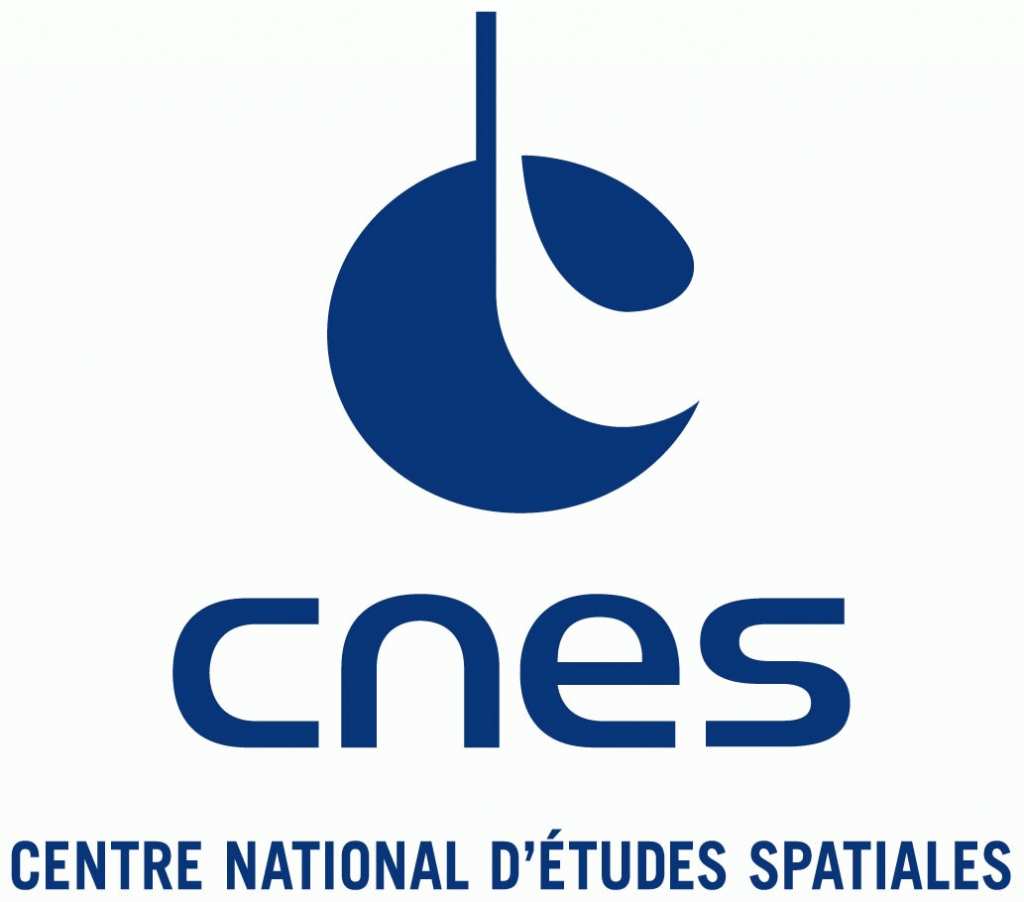 Le Centre National d’Études spaciales (CNES) à Toulouse
Le musée de l'air et de l'espace,  Le Bourget
La fusée Ariane
Ariane est le nom générique d'une famille de lanceurs civils  
	européens de satellites. 
Ariane 5 fait partie de la famille des fusées Ariane et en est le 5èmeexemplaire qui a été développé depuis 1995. 
C’est un lanceur civil.
Ariane 5 est une fusée de l’ESA (l’Agence Spatiale Européenne) qui sert à envoyer dans l’espace des satellites et des charges lourdes.
C’est un lanceur Français, réalisé par le CNES (le Centre National d’Etudes Spatiales) avec la participation d’environ 1100 industriels. 
Il est lancé depuis le Centre spatial guyanais (CSG).
Maquette d'Ariane au musée de l'air et de l'espace,  
Le Bourget (Seine-Saint-Denis)
La fusée Ariane c'est quoi ?
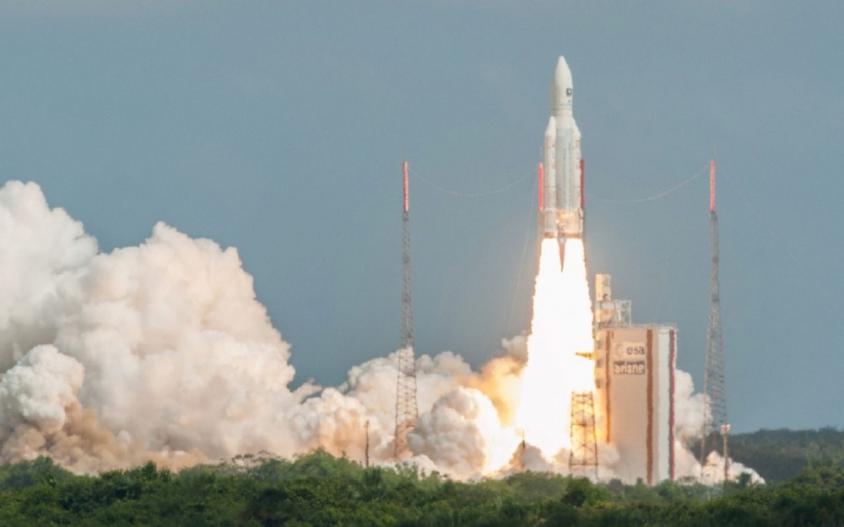 La base de lancement d'Ariane, 
située à Kourou en Guyane française 
(Centre spatial guyanais)
Reportage: Décollage d'Ariane 5 - Vol 215 - 29/08/13 - EUTELSAT 25B/Es'hail 1 et GSAT-7// https://www.youtube.com/watch?v=nmjH3eN3otM
Vocabilaire thématique pour discuter le sujet spatial
un astronaute
l’espace
un spationaute
une fusée
le vaisseau
la capsule
un coéquipier
le commandant de bord
l’ingénieur de vol
le décollage
le centre de contrôle
la station spaciale internationale
l’altitude
la vitesse  km/h (à l’heure)
prendre de la vitesse et de l’altitide
vertigineux/se
l’accélération
 l’apesanteur
se détacher
rejoindre
la tête à l’envers
la fusée cosmique Soyouz
la mission Proxima
Les spationautes français
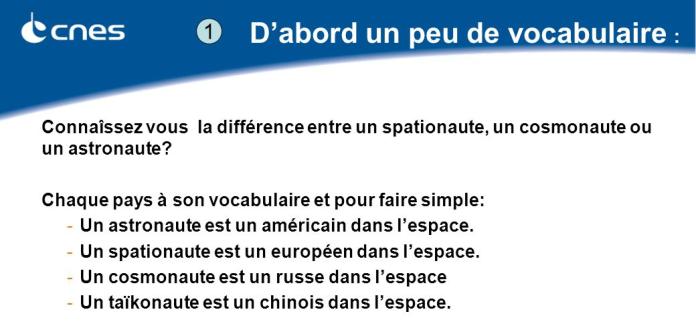 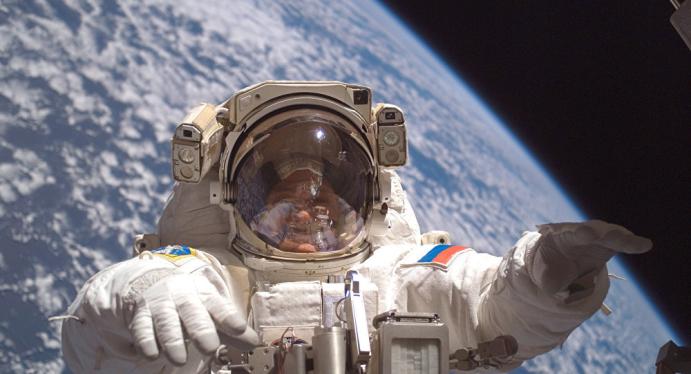 Un astronaute fait sortie dans l’espace
La coopération de la Russie et de la France dans l’espace
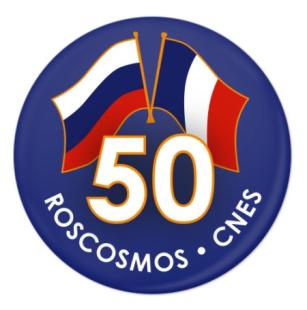 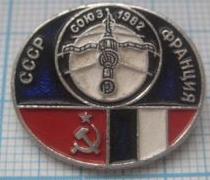 Premier spationaute françaisJean-Loup Jacques Marie Chrétien
un général français, pilote de chasse, puis spationaute au CNES
le premier Français, le premier francophone et le premier Européen de l'Ouest dans l'espace en 1982 (lors de la mission franco-soviétique PVH). 
le premier non-Russe et non-Américain à effectuer une sortie extra-véhiculaire dans l'espace
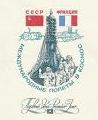 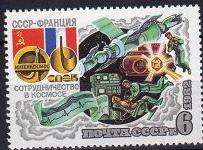 THOMAS PESQUET: Le dixième Français dans l’espace
Pour en savoir plus
En route vers L’ISS
Reportage: Décollage de la fusée Soyouz à Baikonour avec T. Pesquet à bord 18/11//Chaîne d'origine France3 Soir- le 18.11.2016

https://www.youtube.com/watch?v=Lcj5tJYJZIk
Compréhension du reportage /tests/
1. Écoutez le document sonore et cochez les mots entendus
2. Qui sont les membres de l’équipage ?Trouvez la correspondance entre les données des colonnes gauche et droite:
3. Le nom de la fusée cosmique est...
4. Le commandant de bord est...
5. La fusée a démarré ...
6. La fusée a décollé ...
7. L’heure du décollage est  ...
8. Dans la capsule du vaisseau se trouvent  ...         coéquipiers.
9. Dans l’équipage il y a  ...
10. Le nom de la mission est   ...
11. La mission va durer    ...
12. Sur la station spatiale internationale       vont travailler  ... astronautes .
C’est faux!
Revenez!
Que signifient ces chiffres mentionnés dans le reportage :
Associez les données et leurs significations
Imaginez-vous dans le rôle d’un journaliste  /expression orale/
Vous êtes invité à une conférence de presse avec Thomas Pesquet dans le centre de contrôle après sa mission à bod de « Soyouz-T03 ». Imaginez les questions que vous allez lui poser:
________________ ?
________________ ?
________________ ?
________________ ?
________________ ?
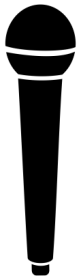 Vous avez trouvé cette photo dans une revue de presse française.Vous annoncez à votre ami(e) apprenant le français l’événement qui est décrit dans cette revue, vous décrivez à votre ami cette photo en précisant les détails de cet événement et en donnant vos impressions là-dessus.
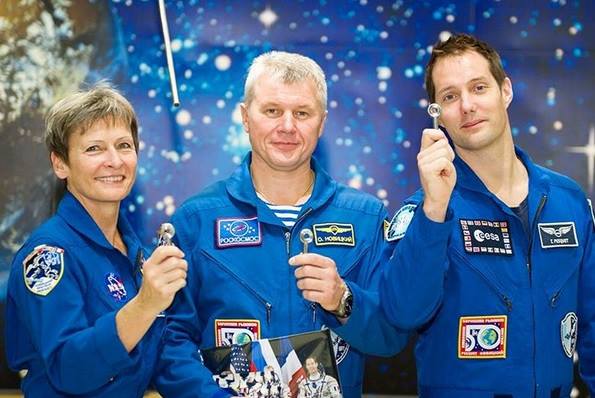 BRAVO!
Sources
http://fmes-france.org/download/commission-de-la-defense-nationale-et-des-forces-armees-audition-de-m-jean-yves-le-gall-president-du-cnes/
CNES MAG N°75 FÉV/MAR 2018 // http://fr.1001mags.com/parution/cnes-mag/numero-75-fev-mar-2018/page-4-5-texte-integral
Décollage d'Ariane 5 - Vol 215 - 29/08/13 - EUTELSAT 25B/Es'hail 1 et GSAT-7// https://www.youtube.com/watch?v=nmjH3eN3otM
http://www.spaceblog.org/2017/12/la-fusee-ariane-5-c-est-quoi.html
juniors.chez-alice.fr
https://fr.wikipedia.org/wiki/Ariane_5
https://enseigner.tv5monde.com/fiches-pedagogiques-fle/les-quatre-grands-medias
Décollage de la fusée Soyouz à Baikonour avec T. Pesquet à bord 18/11//https://www.youtube.com/watch?v=Lcj5tJYJZIk
https://ru.ambafrance.org/50-ans-de-cooperation-spatiale-entre Paris et Moscou
https://fr.rbth.com/tech/2016/06/25/lodyssee-franco-russe-dans-lespace-se-poursuit_606171